Operating Systems
Processes

ENCE 360
Outline
Motivation
Control block
Switching
Control
Chapter 4
OPERATING SYSTEMS: THREE EASY PIECES By Arpaci-Dusseau and Arpaci-Dusseau
Chapter 2
MODERN OPERATING SYSTEMS (MOS)
By Andrew Tanenbaum
The Problem
Remember “CPU” program from day 1?
Each ran as if was only program on computer
B
A
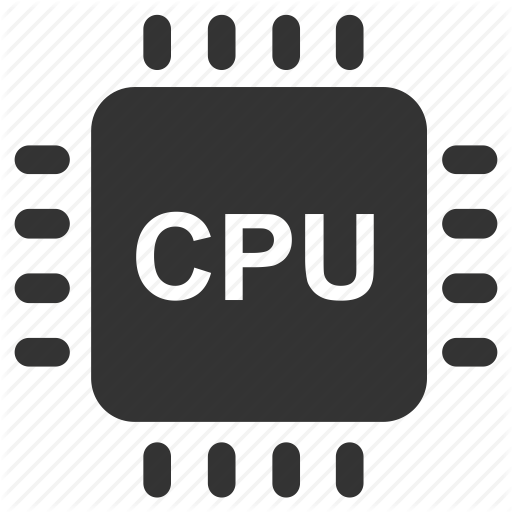 C
D
THE CRUX OF THE PROBLEM:
HOW TO PROVIDE ILLUSION OF MANY CPUS?

Few physical CPUs available, so how can OS provide illusion of nearly-endless supply of said CPUs?
A
A
C
B
B
C
The Solution – The Process
“A program in execution”
Running several at once provides pseudo-parallelism
Time-sharing
A
B
Program
Counter
Conceptual View
C
Time
Low-level machinery (mechanisms)
Answer question of how.  E.g., how to keep program context
High-level intelligence (policies)
Answer question of which.  E.g., which process to run
Note: good design to separate!
Process States
Consider the shell command:
cat /etc/passwd | grep claypool
What is this command doing?
How many processes are involved?
Ready
Waiting
Process States
Consider the shell command:
cat /etc/passwd | grep claypool
Clean up
Initialization
Terminate
Running
Dispatch
I/O request
Create
Interrupt
3 processes
cat
grep
bash
I/O complete
(See process states with top)
...
OS as a Process Scheduler
cat
ls
disk
vid
OS
Process Scheduler
Simple OS view – just schedule processes!  Even OS services (e.g., file system) are just processes
Small scheduler handles interrupts, stopping and starting processes (policy decides when)
Ok, what are mechanisms needed to make this happen?
int g_x
main() {
...
}
A() {
 f = open()
 ...
}
Program  Process
What information do we need to keep track of a process (i.e., a running program)?
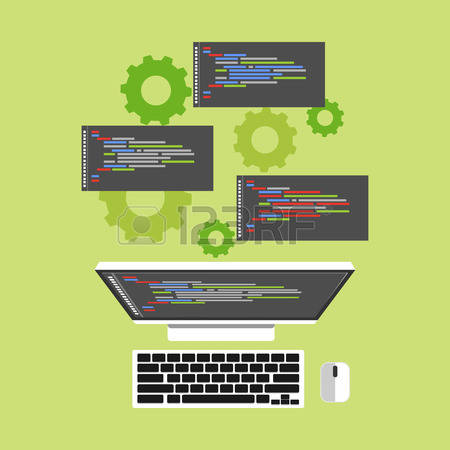 ?
Program  Process
Low-level machinery (mechanisms) – to store program context
(Discuss policies later in scheduling)
Current execution location
Intermediate computations (heap and stack)
Access to resources (e.g., I/O and files open)
int g_x
main() {
...
}
A() {
 f = open()
 ...
}
int g_x
main() {
...
}
A() {
 f = open()
 ...
}
Heap
g_x
I/O
f
Stack
A
main
Process Control Block (PCB)
Outline
Motivation			(done)
Control block			(next)
Switching
Control
Process Control Block
OS keeps one Process Control Block (PCB) for each process
process state
program counter
registers
memory management
open devices
…
OS keeps list/table of PCB’s for all processes (use when scheduling)
Code examples: 
SOS “pcb.h”: ProcessControlBlock
Xv6 “proc.h”: proc
Linux “sched.h”: task_struct
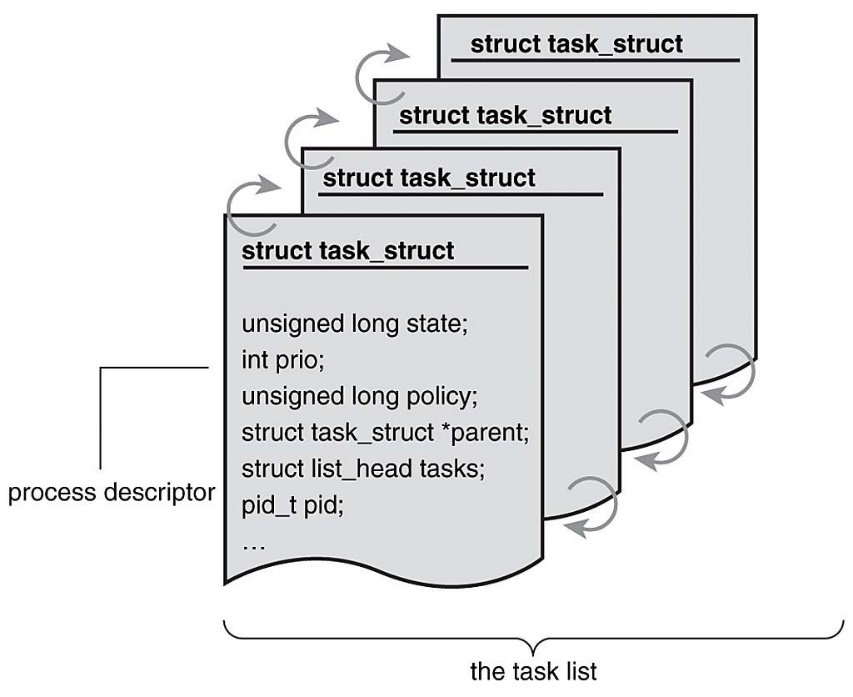 Process Control Block – Summary  Info
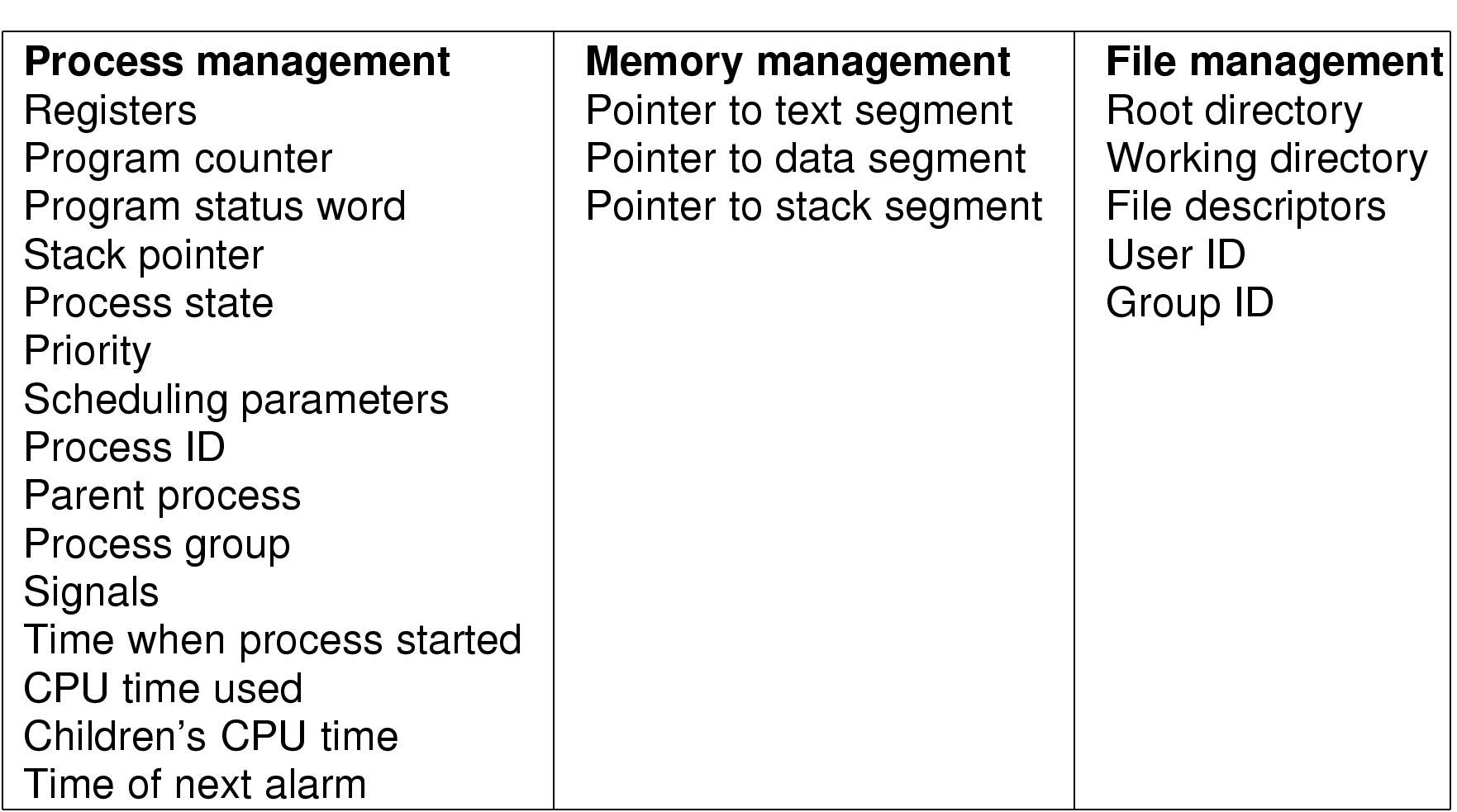 List of typical attributes in PCB
12
Outline
Motivation			(done)
Control block			(done)
Switching			(next)
Control
Process Creation
When are processes created?
Process Creation
BIOS
Boot loader
System initialization
When OS boots,  variety of system processes created
init – parent of all processes (pid 1)
Background, don’t need to interact with user (daemons for “guiding spirit”)
Note, foreground processes get input from user
Created on demand by user
Shell command or, e.g., double clicking icon
Execution of system call
Process itself may create other processes to complete task
Created by batch job 
Queued awaiting necessary resources. When available, create process(es)
init
Daemons
Shell
User command
User command
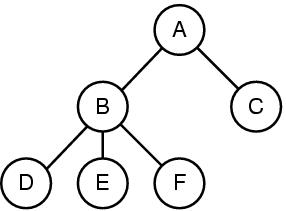 Process Termination
When are processes terminated?
Process Termination
Voluntarily 
Make system call to exit() or return from main()
Involuntarily
By OS if “misbehave” – e.g., divide by zero, invalid memory access
By another process (e.g., kill or signal())
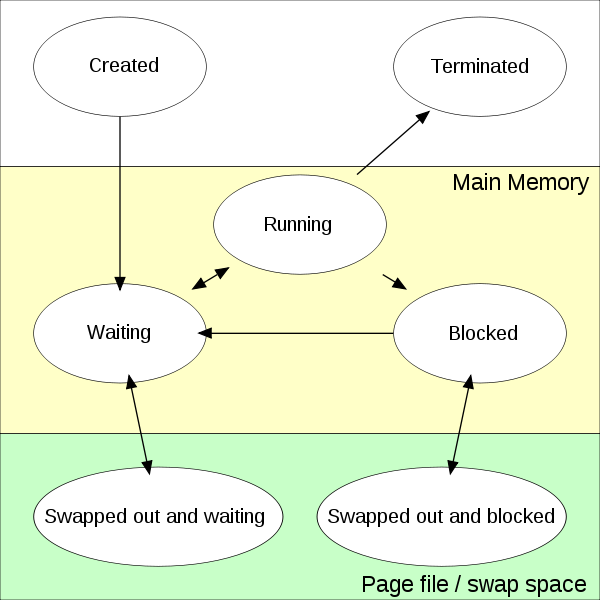 Creation/Termination Example – Unix Shell
See: “shell-v0.c”
System call: fork()
Creates (nearly) identical copy of process
Return value different for child/parent
System call: exec()
Over-write with new process address space
Shell
Uses fork() and exec()
 Simple!
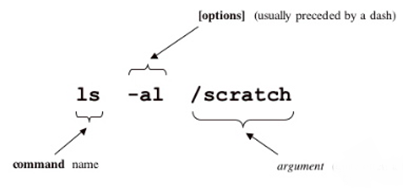 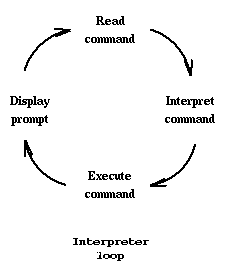 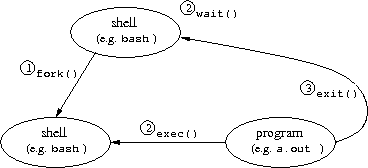 See: “shell-v1.c”
Model for Multiprogramming
CPU switches from process to process
Each runs for 10s or 100s of milliseconds 
Block for I/O
E.g., disk read
Other interrupt
E.g., I/O complete
“timeslice” is over (configurable parameter)
scheduled
Silberschatz & Galvin, 5th Ed, Wiley, Fig 4.3
Operating System Concepts
19
Context Switch
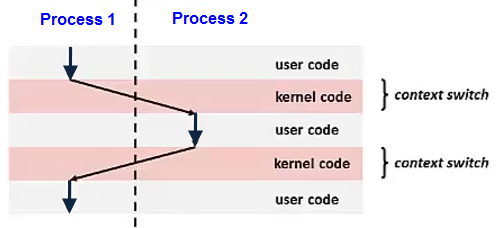 Pure overhead
So … want it to be fast, fast, fast
typically 1 to 1000 microseconds
Sometimes special hardware to speed up
Real-time wants worst case (e.g., max 20 microseconds)
When to switch contexts to another process is process scheduling
Interrupt Handling Mechanism
Store PC (hardware)
Load new PC (hardware)
Jump to interrupt service procedure
Save PCB information (assembly)
Set up new stack (assembly)
Set “waiting” proc to “ready” (C)
Service interrupt (C and assembly)
Invoke scheduler (C)
Newly awakened process (context-switch)
Previously running process
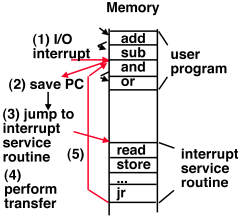 Outline
Motivation		(done)
Control block		(done)
Switching		(done)
Control			(next)
Chapter 6
OPERATING SYSTEMS: THREE EASY PIECES http://pages.cs.wisc.edu/~remzi/OSTEP/cpu-mechanisms.pdf
The Problem – Virtualizing CPU with Control
A
A
Illegal!
(e.g., read() w/out perm)
B
Ready?!
Time
Time
THE CRUX OF THE PROBLEM:
HOW TO EFFICIENTLY VIRTUALIZE CPU WITH CONTROL?

OS must virtualize CPU efficiently while retaining control over system. Note: hardware support required!
Solution – Limited Direct Execution
Still allow programs to directly run (e.g., on CPU) – i.e., no “sandbox” interpretation
But limit permissions
Hardware provides two (sometimes more) modes
User mode – certain operations/access not allowed
Kernel mode – full access allowed
Allows OS to protect against
Faulty processes
Malicious processes
Some instructions and memory locations are designated as privileged
Only executable or accessible in kernel mode
System calls, traps, and interrupts change mode from user to kernel
Return from system call resets mode to user
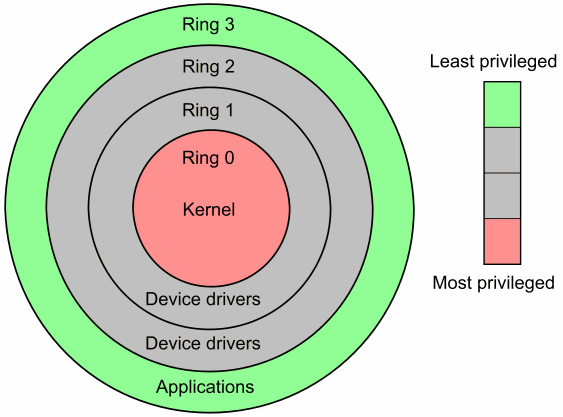 Trap – Transition User to Kernel Mode
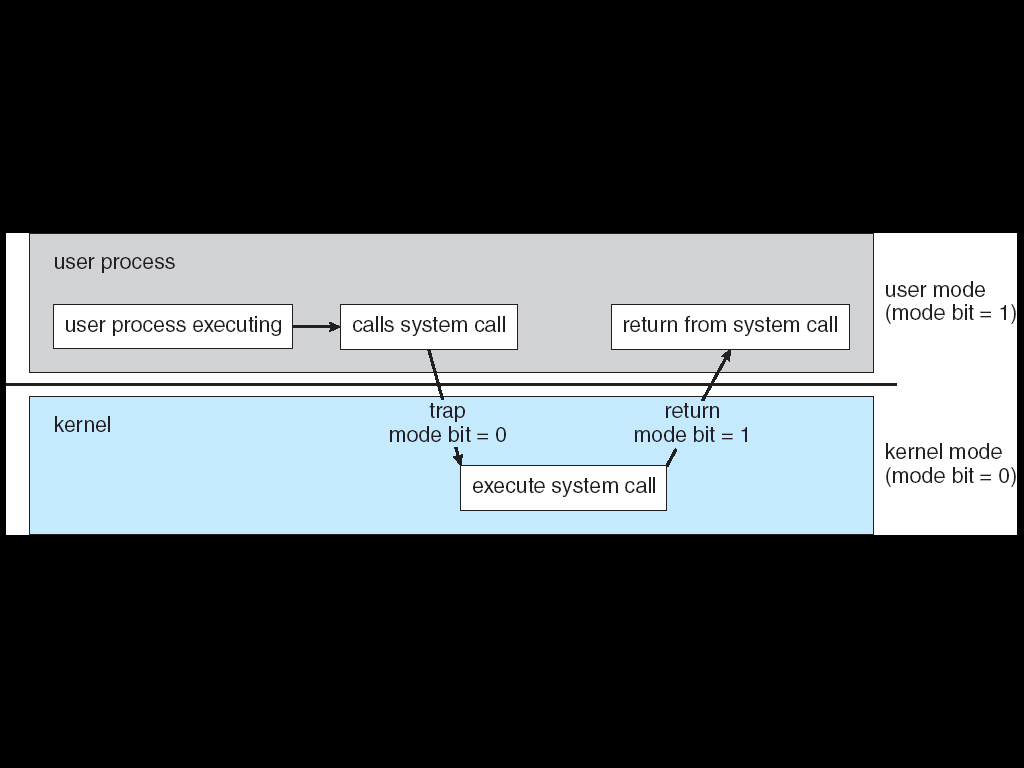 Save {pc, registers, return} to stack
Restore (pop) stack
But … wow to know what code to execute for system call?  i.e., how to know where system call is?
Trap – System Call Lookup Table
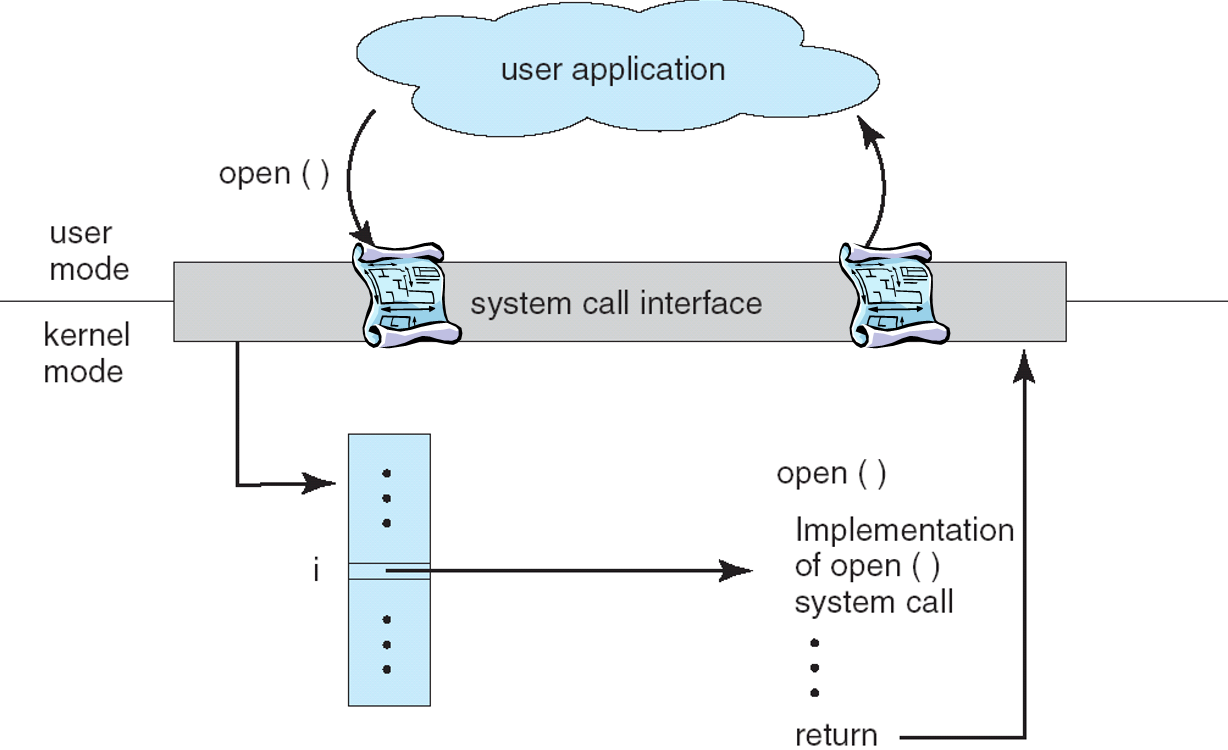 syscall number
syscall table
Each system call has own number/identity
Initialized at boot time
Kernel trap handler uses syscall number to index into table of syscall routines
Unique to each OS
E.g., Accessing Kernel via Library
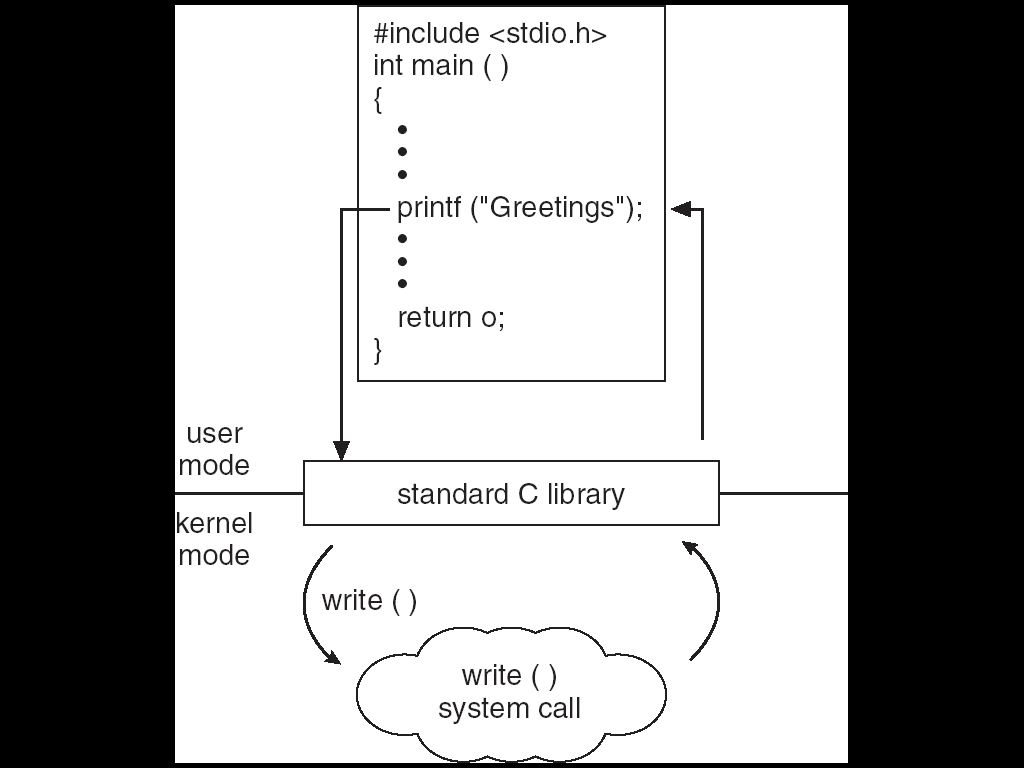 Inside Kernel Mode, OS can …
Not readable orwriteable in user mode
Read and modify data structures not in user address space
Control devices and hardware settings forbidden to user processes
Invoke operating system functions not available to user processes
Access address of space of invoking process
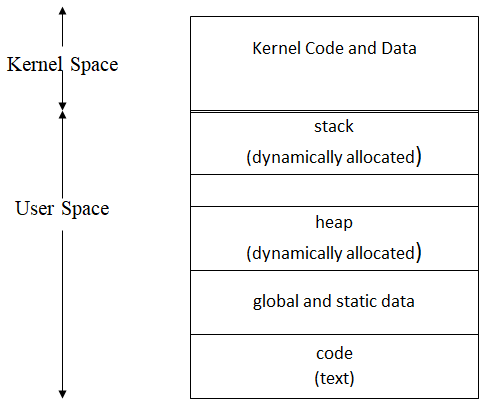 SP 
PC 
Involuntary Transition User to Kernel Mode
E.g., in user mode, memory violation generates interrupt
Limit Register
Memory
yes
CPU
<
no
error
Switch to kernel mode
Handle error (e.g., terminate process)
The Problem – Virtualizing the CPU
A
A

?
Illegal!
(e.g., read() w/out perm)
B
Ready?!
Time
Time
THE CRUX OF THE PROBLEM:
HOW TO EFFICIENTLY VIRTUALIZE CPU WITH CONTROL?

What if process doesn’t voluntarily give up control?  It doesn’t make a system call (so, can’t check) and it doesn’t make a violation.  e.g.,  while(1) {}
Solution – Special Timer Hardware
Pulse from 5 to 300 MHz
Crystal Oscillator
Decrement counter
when == 0 
  generate interrupt
Holding register to load counter
Use to control clock ticks (i.e., length of timer)
When timer interrupt occurs, OS regains control
E.g., can run scheduler to pick new process
Outline
Motivation		(done)
Control block		(done)
Switching		(done)
Control			(done)